EDUCATION A LA SANTE
Accident Vasculaire Cérébral : chaque minute compte!
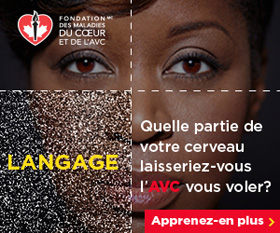 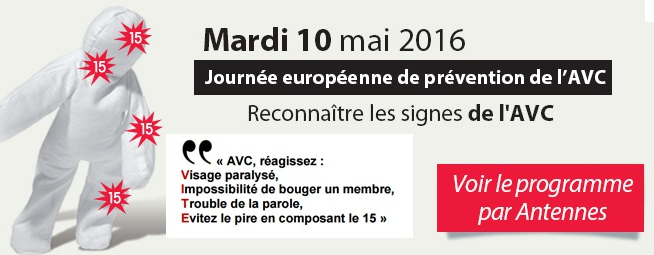 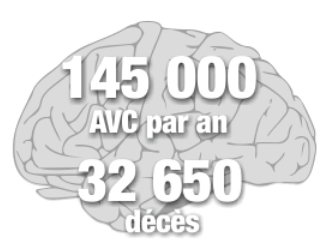 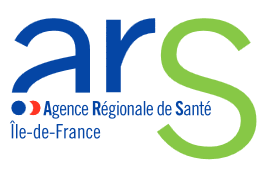 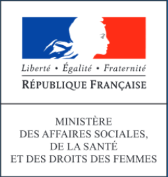 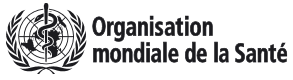 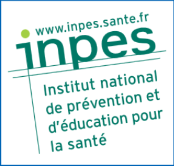 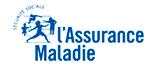 Auteur  : BEAUDIN Sandrine -  Relecture : Dr LENGLET
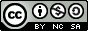 Données épidémiologiques en France
1e cause de handicap acquis non traumatique chez l’adulte  
2e cause de démence
3e cause de mortalité 

40 000 décès chaque année
400 000  patients ayant fait un AVC

130 000 nouveaux patients victimes d’un AVC chaque année

30% à 50% de récidive à 5 ans 
30% des français identifient la faiblesse brutale de l’hémicorps comme un signe d’AVC
50% des français ont recours au 15 lors d’une situation d’AVC
http://www.esculape.com/index.html
Qu’est ce qu’un AVC?
Lorsque les cellules nerveuses sont privées d’O2, ne serait-ce que pendant quelques minutes, elles  meurent.
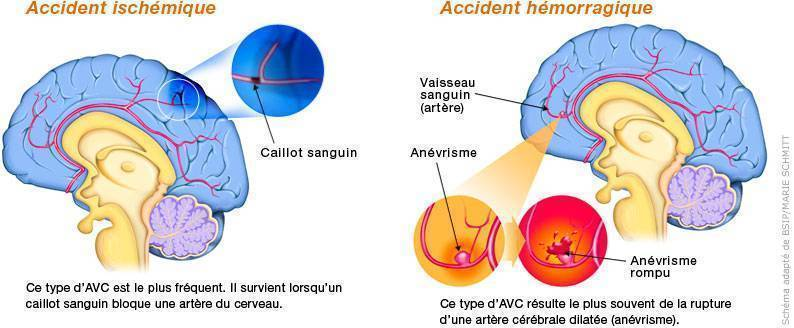 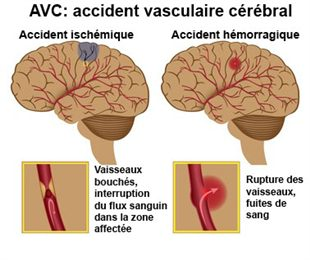 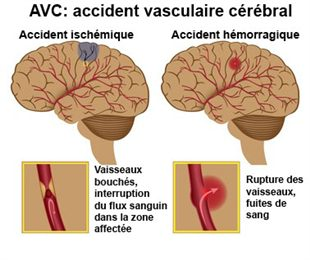 L’AVC du patient A : données médicales complémentaires
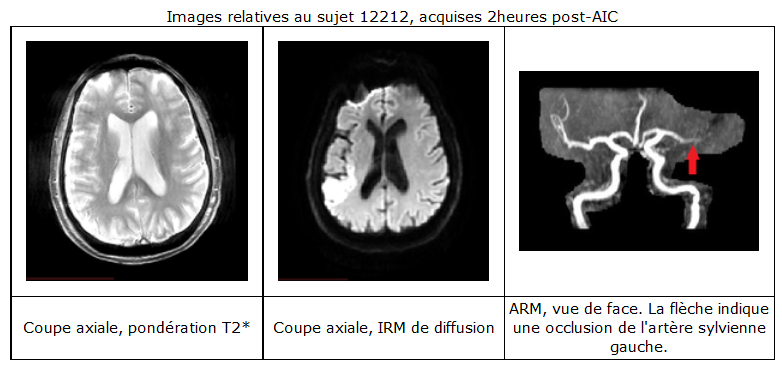 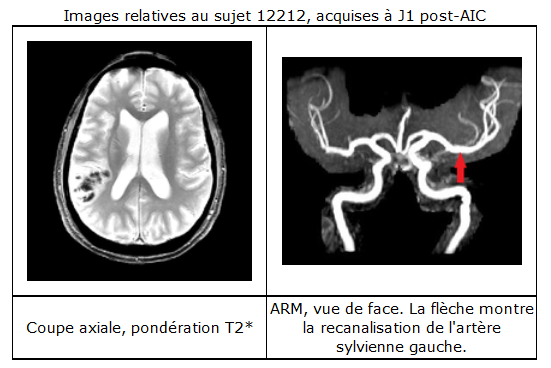 Image en convention radiologique (la gauche est à droite de l’image pour l’ARM.

Toutes les images de la banque NeuroPéda sont en convention neurologique (la droite est bien à droite de l’image), sauf pour cette image qui est en convention radiologique (inversion droite et gauche).
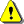 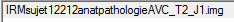 http://acces.ens-lyon.fr/acces/ressources/neurosciences/Banquedonnees_logicielneuroimagerie/test-architecture-neuropeda/fiches-pedagogiques/1-irm/1-2-anatomie-generalites/1-2-2-pathologies-lesions/1-2-2-1-accidents-vasculaires-cerebraux/sujets-12211-a-12213-accidents-vasculaires-cerebraux
Les signes cliniques de l’AVC
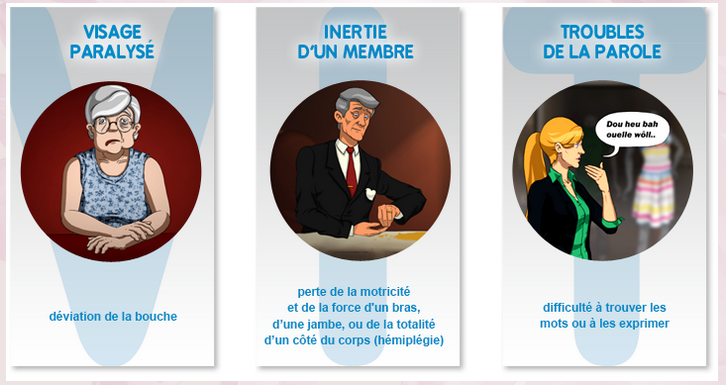 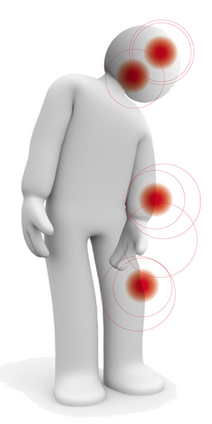 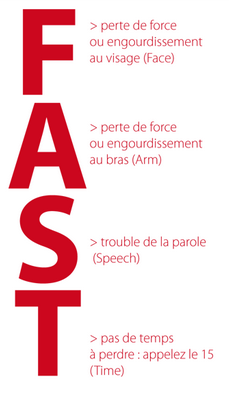 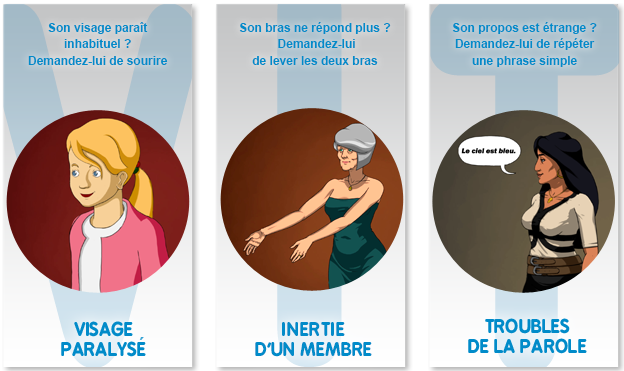 http://www.grid-france.fr/actualite/854-avc-attaque-ou-congestion-cerebrale
Les signes cliniques de l’AVCVidéo pédagogiques
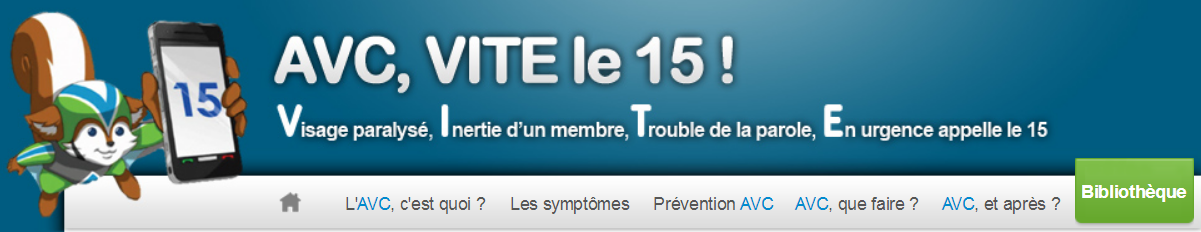 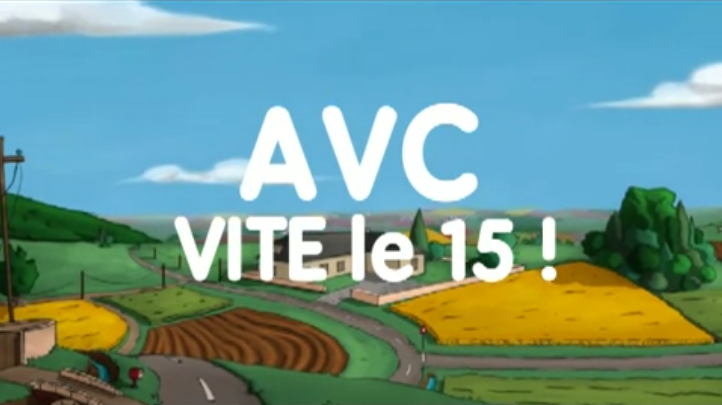 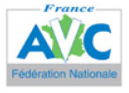 https://www.youtube.com/watch?v=8E9AvAfC2QM
http://www.avcvitele15.com/bibliotheque.php
Conduite à tenir en cas d’AVC
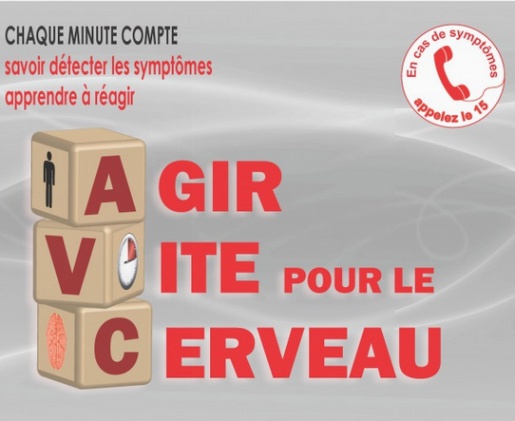 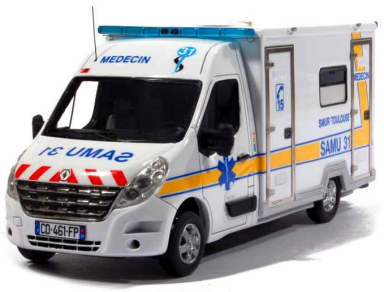 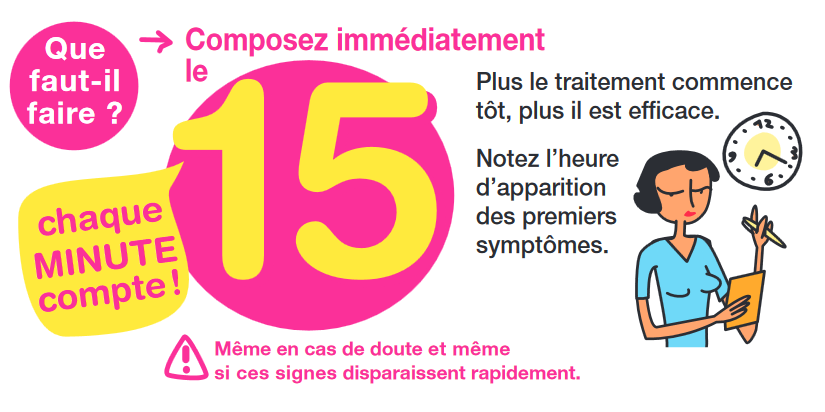 Une prise en charge très précoce peut éviter les complications et limiter les séquelles
Les facteurs de risque
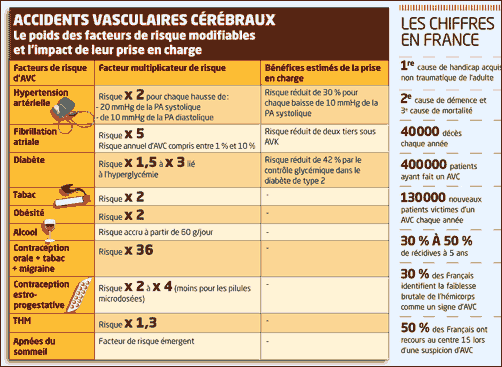 http://www.esculape.com/generale/avc_prevention.html
Prévention
 Arrêtez de fumer
 Manger mieux (moins gras, salé et sucré)
 Faites de l’exercice physique
 Surveiller votre tension artérielle
 Surveiller votre glycémie 
 Surveiller votre taux de lipides sanguins
Quelques liens utiles
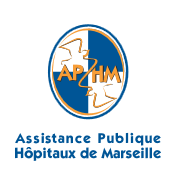 AVC : quelles prises en charge ? 
Émission C la Santé coproduite par l'AP-HM et La Chaine Marseillaise
https://www.youtube.com/watch?v=uCSU-4t-Bt8

 Brochure documentaire de l’OMS 
http://apps.who.int/iris/bitstream/10665/43727/1/9242546720_fre.pdf

 la Fédération Nationale FRANCE AVC :     
www.franceavc.com 
 Société Française Neuro-Vasculaire : 
http://www.societe-francaise-neurovasculaire.fr

 Vidéo pédagogique (chanson) sur les symptômes de l’AVC
https://www.youtube.com/watch?v=8E9AvAfC2QM
http://www.avcvitele15.com/index.php
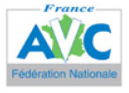 Document mis à disposition selon les termes de la Licence Creative Commons Attribution –
Pas d’Utilisation Commerciale - Partage dans les mêmes conditions 4.0 International
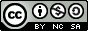 Auteur  : BEAUDIN Sandrine
Relecture : Dr LENGLET